العلاج بلالوان
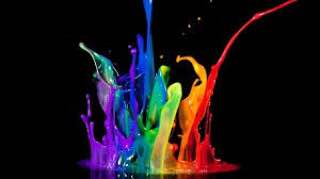 ماهو العلاج بالألوان                                                                                                                                          
تتمثل النظرية وراء هذا العلاج في ان كل لون في الطيف لـه تـردد تذبذبي او اهتزازي مختلف                                                                                                                                                                  
ويعتقد العلماء ان جميع الخلايا في الجسم تملك ايضا ترددا ينبعث بقوة وايجابية عندما يكون الانسان موفور الصحة ولكن عندما يصاب بالمرض فان هذا التردد يصبح غير متوازن . بينما تقول النظرية الاخرى ان الاجزاء المختلفة تستجيب بصورة افضل للالوان المختلفة وعندما يكون الجسم عديم التوازن فانه يبحث بشكل طبيعي عن الالوان التي يحتاجها.
واشار الباحثون الى ان الالوان الرئيسية التي تؤثر على الانسان هي التدرجات اللونية لقوس قزح مـن الـوان الطيـف التـي تشمل الاحمـر والارجـواني والبرتقالي والاصـفر والاخضر والتركواز والازرق والنيلي والبنفسجي . ويعتقد ان اول اربعة الاخيرة الاكثر . هدوءا وراحة.
فالبنفسجي مثلا يعتقد انه يفيد في تخفيف الاضطرابات الهرمونية اما البرتقالي فينشط الجهاز الهضمي فيما يكون الاخضر مفيدا للقلب والرئتين ويعتبر الازرق جيدا للمشكلات التنفسيه سواء كنا ندرك ام لا, تلعب الالوان دورا اساسيا في حياتنا وتؤثر على حالة الانسان الجسمية والعقلية والنفسية
الذبذبة اصل الداء
كثير من المعالجين باللون يعتقدون انه حسب الطب الهندي القديم ان للجسم البشري جسما آخر هاليا شفافا لاتراه العين البشرية ملونا يحيط به ويتخلله يدعى الهالة
وحسب الاعتقادات الطبية الهندوسية القديمة من وظائف تلك الهالة امتصاص الضوء الشمسي الابيض من المحيط وتركيزه في سبع مراكز للطاقة تدعى كل منها (تشاكرا) تقوم بدورها بتوزيع الطاقة الضوئية بالالوان الطيف الاساسية على اجزاء الجسم
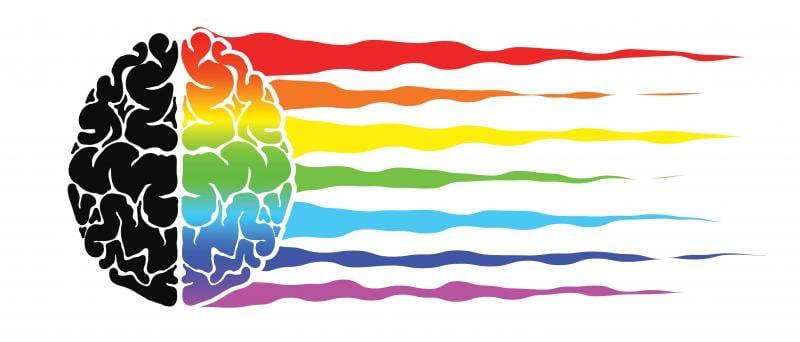 ساخن وحار
اظهرت الدراسات ان الالوان تؤثر على الجهاز العصبي للإنسان تأثيرات مختلفة ويقول (دونالد واطسون) في كتابة قاموس العقل والبدن ( ان الالوان يمكن تقسيمها الى مجموعتين) الألوان الحارة مثل الاحمر والبرتقالي والاصفر ووهي مقربة وعدوانية والالوان الباردة مثل الازرق والأخضر والبنفسجي التي تعتبر قابضة وسلبية
واكثر الألوان التي يفضلها الانسان حسب عدد من استطلاعات الراي فهو الازرق بسبب
تاثيره المهدى والذي يخفض حتى معدل الشهيق والزفير وهو لهذا واسع الانتشار في اماكن العلاج اما اكثر الالوان المكروهة على الاطلاق فهو الاصفر لان الفائض منه يسبب الشعور بالقلق
وثقل الحركة ونقص التركيز وفقدان الاحساس بالهدف وبزيادة كبيرة جدا عن الحد من هذا اللون يشعر الشخص بالتوتر العصبي وبالشك أحيانا يتصرف بشكل غير عقلاني وغير مسؤول
ويعتقد احد ابرز العلماء في ميدان العلاج بالالوان وهو ثيو غيمبيل ( في كتابه العلاج بالالوان ۱۹۸۰) ان الاحمر ليس لونا منشطا فحسب بل مسبب للسلوك العدواني ويقول "ان الجمهور في ملاعب كرة القدم غالبا ما ينزع للعدوانية لان تلك الملاعب تضاء بمصابيح الصوديوم الضبابية القوية التي لها مستوى مرتفع من الاحمر, بينما ينزع جمهور المباريات "الكريكيت الى سلوك هادئ جدا لانهم يحضرونها" في وضح النهار حيث مستوى الازرق مرتفع
كما ثبت علميا طلاء جدران غرف الدراسة باللون الازرق الفاتح مع وضع سجاد رمادي على الأرض واضاءتها بمصابيح ضوئية عادية يخفض معدل ضربات القلب عند التلاميذ والطلاب, ويقلل سلوكهم العدواني والطائش ويزيد من انتباههم على شرح المدرس, على عکس مفعول طلاء الجدران بالبرتقالي والاضاءة بمصابيح الفلورسنت
الألوان ومعانيها الطبية
الاحمر
مرتبط بالتشاكرا القاعدية اسفل العمود الفقري بين (الوركين يحفز الحيوية والقوة والنشاط الجنسي وقوة الارادة ودرجة التيقظ يستخدم الأحمر لمعالجة فقر الدم فتور الهمة والعجز الجنسي ونقص التروية الدموية لونه المكمل هو التركوازي
ويضيف د. "سمير الجمل" في كتابه "الطب الشعبي _حقائق وغرائب" ان الاحمر مفيد لعلاج الكساح والتئام الجروح وشفاء الاكزيما والحروق والالتهابات وعلاج الحمة القرمزية
والحصبة
البرتقالي
مرتبط بالتشاكرا عند الطحال التي تنظم الدورة الدموية والاستقلاب (الايض) يثير
البرتقالي الفرح والبهجة
ويستخدم لمعالجة الاكتئاب ومشاكل الكلية والرئة مثل الربو والتهاب القصبات الرئوية كما انه منشط عام ومقو للقلب ولونه المكمل الازرق
وحسب كتاب الطب الشعبي وحقائق وغرائب يعالج هذا اللون أمراض القلب
والاضطرابات العصبية وامراض اللتهابات العينين مثل التهابات القرنية
الاصفر
مرتبط بالتشاكرا" الضفيرة الشمسية فوق الكليتين - منتصف الظهر التي لها علاقة بالتفكير والحكم المنطقي.. يحفز الاصفر القدرة العقلية والتركيز والشعور بالانفصال يمكن استخدامه لعلاج الروماتيزم والتهاب المفاصل والامراض المتعلقة بالتوتر لونه المكمل البنفسجي 
ويضاف الى ذلك ان الاصفر منشط عام في حالة الاصابة بفقر الدم ويشفى اصابات الجهاز التنفسي مثل البرد والحلق والسعال

الاخضر
هو لون تشاكرا القلب وهو لون الطبيعة يمثل النقاء والانسجام ويعتبر افضل الالوان الشافية حيث يستخدم لاحداث التوازن في الجسم لونه المكمل "الماغينتا" (لون ارجواني احمر عميق)
البنفسجي النيلي
هذا هو لون التشاكرا تاج الراس قمته . ترتبط بطاقة العقل الأعلى وهذا لون الكرامة والشرف واحترام الذات أو الأمل ويستخدم أرفع تقدير الانسان لذاته وفي الحد من مشاعر الياس فضلا عن علاج الاضطرابات العقلية والعصبية لونه المكمل الاصفر
وهو أيضا منشط للذاكرة والتفكير ويشفي الاضطرابات المعوية واضطرابات التنفس
اللون الأرجواني الأحمر العميق
يرتبط بالعالم الروحي والتأمل وتحرر النفس مؤثر في احداث تغير وفي تنقية المواقف القديمة والهواجس وفي خلق فاصل من الماضي لونه المكمل الاخضر
الابيض والاسود والرمادي والبني
لا يستخدم الأسود في العلاج اللوني وتؤدي كثرته الى الموت بينما نادرا ما يستخدم الرمادي (فقط لتقليل الشعور المفرط بالتكبر والعنجهية ) وذبذبات هذا اللون قاتلة للجراثيم ومفيدة لالتحام الانسجة الحية والجروح واحيانا يستخدم البني على شكل البسة كعلاج شاف 
للأنانية بينما يستخدم الابيض اساسا للعلاج اللوني. ويمكن استخدامه لعلاج مرض الصفراء ولاسيما عند الاطفال وحديثي الولادة حيث يسلط اللون الابيض الشديد فوق منطقة الكبد فيساهم ذلك في الشفاء .. كذلك ينصح مرضى السل بالمشي في ضوء الشمس وارتداء ملابس بيضاء
اللون فوق البنفسجي
يقول الدكتور سمير الجمال ان هذا اللون ذو تأثير سالب يشفي الكساح لكنه ضار في حال الاصابة بأمراض القلب والرئة وبسبب انفصال الشبكية في العين ولا يستعمل في علاج السرطان لكنه مطهر وقاتل لبعض الجراثيم يكثر هذا اللون في اشعة الشمس
اللون تحت الاحمر
وهذا اللون يساعد في اعادة تركيب كريات الدم الحمراء كما يستخدم كمسكن لآلام الالتهاب الاعصاب ويشفي امراض فقر الدم والسل، ولا يستعمل ابدا في كافة حالات الاحتقان وتكثر الاشعة تحت الحمراء في طيف الشمس في المناطق القريبة من خط الاستواء
كيفية تطبيق العلاج باللون
الطريقة التقليدية التي تستعمل بها الالوان للعلاج تتمثل في استحمام المريض بضوء يشع عبر مرشح (فلتر) ذي لون معين لفترة محددة, حيث تكون حجرة العلاج مطفأة النور باستثناء الضوء اللوني العلاجي
بعض المعالجين قد يحملون شيئا ملونا مثل بطاقة فوق منطقة معينة من الجسم او يوصون
المريض بارتداء ثياب من لون معين
في احدى الطرق التي تعرف باسم "تنفس اللون" يطلب من المريض تخيل لون ما وان
يقوم باستنشاق هواء ذلك اللون
وقد يوصي المعالجون ايضا المرضى بتناول اطعمة من لون معين وشرب ماء تشرب ضوء الشمس عبر مرشح او لوحة او شاشة ملونة او شرب عصير من لون معين لكن الباحثة الاخصائية ماك" "ليود تنصح كل شخص بالتمشي في ضوء الشمس الطبيعي
كلما أمكن ذلك
وتقول ماك" "ليود يمكن ان انصح ايضا بان يضع الشخص زجاجات "قوارير" كل منها بلون من الوان قوس قزح فيها مياه معدنية على حافة النافذة وان ينظر كل صباح الى تلك الزجاجات ويحس ايها ينجذب اليه اكثر وبناء على اللون الذي يشعر انه اقرب الى نفسه. يرتدي ملابس من نفس اللون وهو ما سيجعله يحس بانه اكثر سعادة ويقظة وتفاؤلا واشعاعا وقدرة على مخالطة الناس بنجاح
واللون عبارة عن طاقة مشعة لها طول موجى معين تقوم المستقبلات الضوئية في الشبكية بترجمتها الى الوان وتحتوى الشبكية على ثلاثة الوان هي . الاخضر والأحمر والازرق وبقية الألوان تتكون من مزج هذه الألوان الثلاثة وعندما تدخل طاقة الضوء إلى الجسم فأنها تنبه الغدة النخامية والجسم الصنوبري مما يؤدي الى افراز هرمونات معينة تحدث مجموعة من العمليات الفيسيولوجية وبالتالي السيطرة المباشرة على تفكيرنا ومزاجنا وسلوكياتنا
وللألوان تأثير على مكفوفي البصر تماما كالمبصرين نتيجة لترددات الطاقة التي تتولد داخل اجسامهم وهذه الفكرة استخدمها الصينيون القدماء في علاج الأمراض وتسمى بال "فينج شوى" وايضا استخدم الفراعنة اللون الفوق الاخضر داخل الأهرامات لمقاومة الجراثيم وقتل البكتريا وبالتالي المحافظة على المومياوات وتنقسم الالوان الى موجبة تمتاز بتفاعلها الحمضي واشعاعاتها المنشطة كالأحمر في علاج فقر الدم والاكزيما
والبرتقالي في علاج الاكتئاب وفتح الشهية
والاصفر في علاج امراض الجهاز التنفسي
والكبد وتحت الاحمر في فقر الدم والسل
والاسود يعطي الاحساس بالقوة والثقة بالنفس ولكنه مثبط للشهية
والألوان السالبة تمتاز بتفاعلها القلوى وتأثيرها المهدئ كالأزرق يخفض ضغط الدم
وتصلب الشرايين
والنيلي ينشط الذاكرة
والبنفسجي يمنع العدوى وجيد لأمراض فروة الرأس والصداع النصفى والبمبي مهدئ للعدوانيين لذا يستخدم في مراكز علاج الادمان وغرف النوم والفوق بنفسجي يساعد على شفاء لين العظام
والابيض يستخدم في علاج صفراء حديثي الولادة وينفع مرضى الدرن الرئوي
والاخضر يهدئ الالام والانهاك
وفوق الاخضر يقتل الجراثيم ويلجم الجروح
وطريقة العلاج بالألوان تعتمد على اختيار اللون المناسب للمرض واحاطة الجسم به مكانيا بالجلوس فيه او بارتداء ملابس من نفس اللون وتأمله اثناء تركيز العقل على الجزء المصاب من الجسم جرب مع تمنياتي للجميع بالصحة